«
Экология и право
Понятие экологического права
Экологическое право - система мер, регламентирующих общественные  отношения в сфере сохранения и рационального использования природных ресурсов.
Экологическое право
запрещает
регламентирует
стимулирует
В  ЦЕЛЯХ
Сохранения 
и рационального использования природных ресурсов
Последствия бездумного поведения человечества экологические бедствия:
Истощение земель;
Загрязнение водоемов;
Исчезновение редких видов растений;
Исчезновение многих видов животных и т.д.                          ?
Выживет ли человечество …
Правовой механизм защиты экологииявляется наиболее эффективной мерой
Устанавливая научно обоснованные запреты и стимулируя должностное поведение субъектов, экологическое право способствует:
 выработке необходимой модели поведения как отдельного лица, так и всего общества в целом
Глобальное, общемировое значение проблем охраны окружающей среды выводит экологическое право за рамки одного государства.
Международные договоры
Договор о нераспространении ядерного оружия 1968г.;
Договор о запрещении испытаний ядерного оружия в атмосфере, в космическом пространстве и под водой 1963г.;
Договор об Антарктиде 1959г.;
Конвенция о трансграничном загрязнении воздуха на большие расстояния 1979г.
Особенности экологического права
Международное регулирование
Комплексный характер
Законы, ограничения и стимулы 
рассредоточены по разным отраслям
Законы об охране природы и окружающей средыКОНСТИТУЦИЯ  РФ
Экологические правоотношения
Все субъекты экологических правоотношений действуют в двух направлениях
Граждане, хозяйствующие субъекты, государство
Активные природополь
зователи
Участники природоохранных мероприятий
Участники экологических правоотношений
Граждане РФ имеют определенные права и обязанности в сфере экологического права урегулированные законом РФ «Об охране окружающей среды»
Деятельность хозяйствующих субъектов
Природоохранные мероприятия:
Установлены лимиты природопользования – объемы предельного использования природных ресурсов
Плата за пользование и загрязнение, нерациональное использование;
Соблюдение экологических требований;
Проведение государственных и общественных экологических экспертиз;
Получение согласия органов местного самоуправления и населения соответствующей территории
Обязанности предприятий в процессе хозяйственной деятельности
Соблюдение 
технологического режима;
требований по охране природы;
норм вредных выбросов и правил захоронения отбросов.


Приостановка, остановка деятельности или прекращение банковского финансирования
В случае нарушений
Государство в системе экологических правоотношений
Деятельность в сфере экологических правоотношений- задача специально управомочных органов:
Министерства природных ресурсов
Государственного комитета РФ по охране окружающей среды
Министерства здравоохранения.
Государство обеспечивает
Разработку и осуществление экологической политики и экологических программ;
Правовое регулирование в сфере охраны окружающей природной среды;
Учет и социально-экономическую оценку природных ресурсов;
Заключает договоры и выдает лицензии на комплексное природопользование;
Взимает плату за пользование природными ресурсами и загрязнение;
Проводит экологическую экспертизу в целях проверки соответствия хозяйственной и иной деятельности условиям экологической безопасности общества;
Применяет санкции в случае нарушение норм природоохранительного законодательства.
Естественные экологические системы;
Озоновый слой атмосферы;
Земля и ее недра;
Поверхностные и подземные воды;
Атмосферный воздух;
Леса и иная растительность;
Животный мир;
Микроорганизмы;
Генетический  фонд;
Природные ландшафты.
Объекты охраны окружающей среды
Виды объектов
Глобальные
(озоновый слой атмосферы)
Региональные
(земельные ресурсы)
Локальные
(природные ландшафты)
Объекты, подлежащие особой охране
Государственные природные заповедники - изъятые навсегда из хозяйственного пользования и не подлежащие изъятию ни для каких иных целей природные комплексы;

Государственные природные заказники -природные комплексы, предназначенные для сохранения или воспроизводства одних видов природных ресурсов в сочетании с согласованным использованием других видов.
Объекты, подлежащие особой охране
Национальные природные парки – 
изъятые из хозяйственного использования особо охраняемые природные комплексы, имеющие экологическое, генетическое, научно-просветительское, рекреационное значение как типичные и редкие ландшафты, среда обитания сообществ диких растений и животных, места отдыха, туризма и просвещения населения.
Памятники природы – отдельные уникальные природные объекты и комплексы, имеющие реликтовое, научное, историческое, просветительское значение и нуждающееся в особой охране государства.
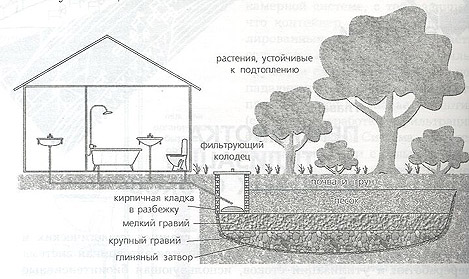 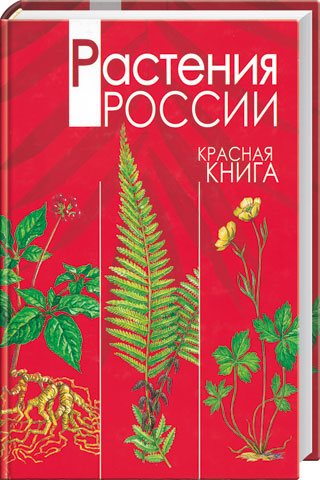 Объекты, подлежащие особой охране
Редкие или исчезающие виды растений и животных, занесенные в Красную книгу РФ и красные книги республик в составе РФ.
Курортные, лечебно- оздоровительные зоны и зеленые защитно- рекреационные зоны          вокруг городов и другие объекты.
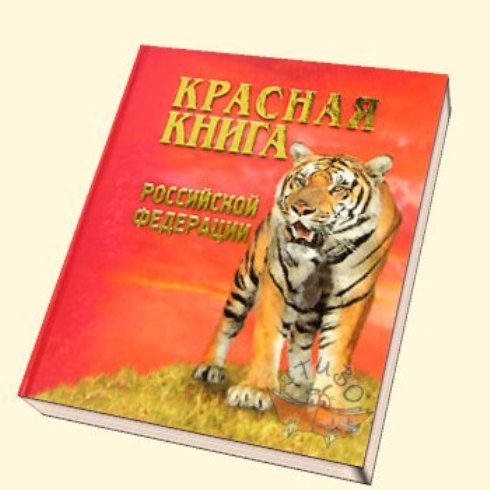 Наши любимые животные
Спокойной ночи малыш
Хорошего тебе дня
Красота спасет мир
Красота спасет мир
Экологическое правонарушение
Экологическое правонарушение – виновное противоправное деяние, нарушающее природоохранительное законодательство и причиняющее вред окружающей природной среде и здоровью человека.
Экологические преступления –наносящие наибольший ущерб и являющиеся самыми опасными, закреплены в Уголовном кодексе(например):
 -  уничтожение или повреждение лесов(ст.261 УК);
незаконная охота (ст.258 УК);
загрязнение водоемов и воздуха (ст.250-252 УК);
нарушение режима особо охраняемых природных территорий и объектов (ст.262 УК) и др.
Экологические проступки – (ответственность за них предусмотрена административным, гражданским правом, нормами о дисциплинарной ответственности) – сюда входят
бесхозяйственное использование земель;
нарушение правил охраны водных ресурсов;
ввод в эксплуатацию предприятий без соблюдения требований об охране атмосферного воздуха и др.
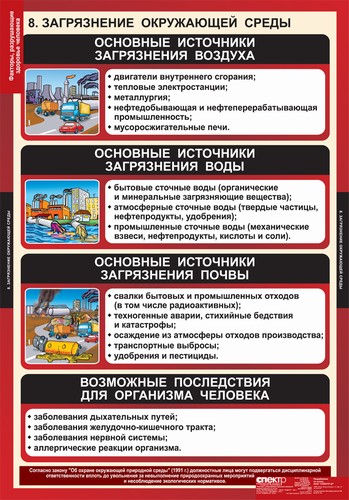 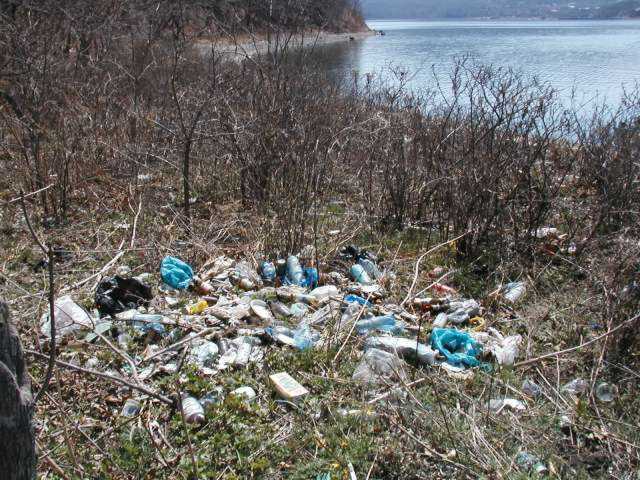 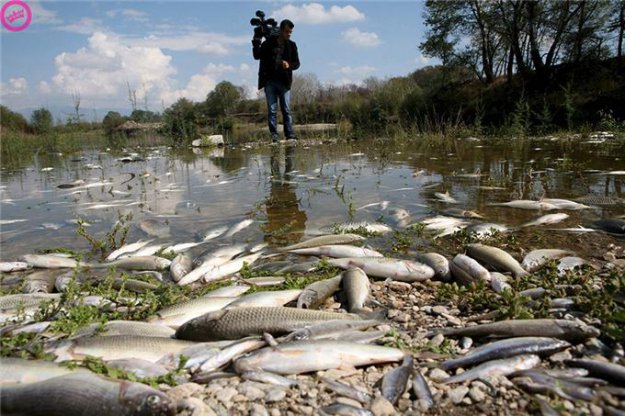 Плоды нашей жизнедеятельности
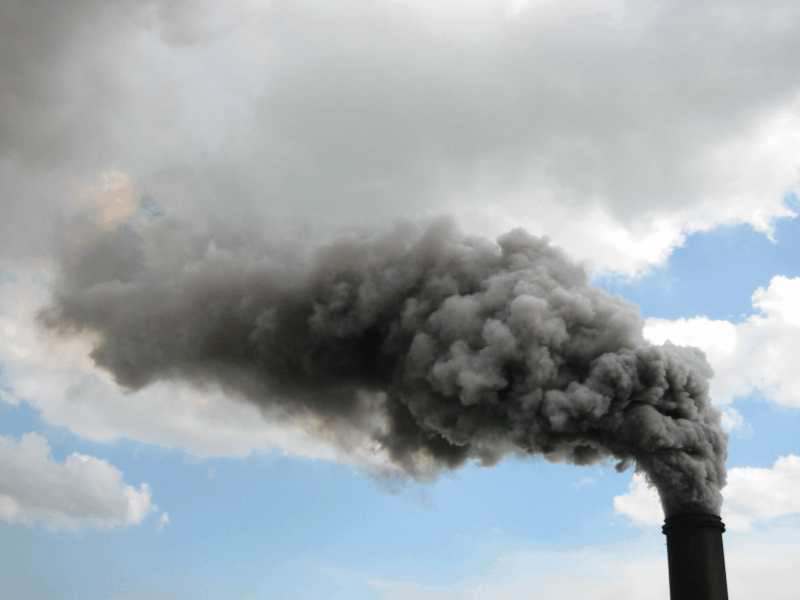 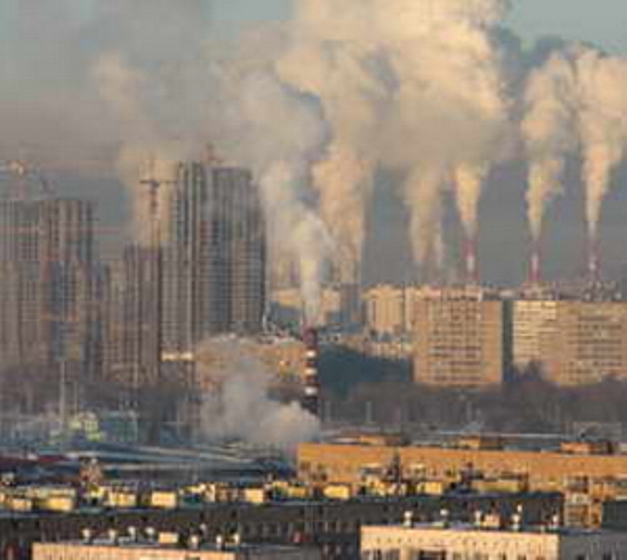 Здесь жить нельзя!?
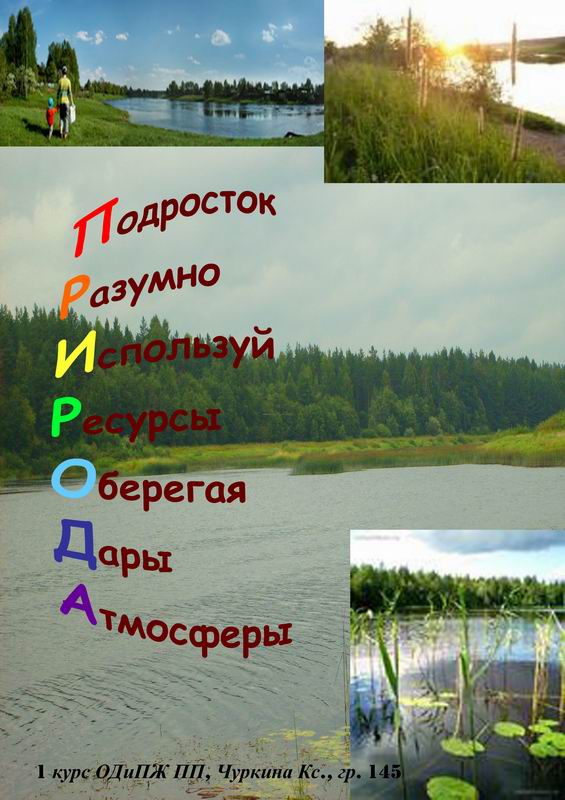 Человек!!! 
          Остановись!!!

Природа  плачет!!!
Юридическая ответственность в экологическом праве – неблагоприятные последствия, налагаемые государством на нарушителя норм природоохранного законодательства.
И мы хотели бы здесь жить
Или здесь !?.